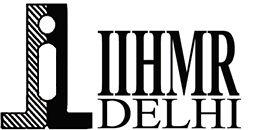 Male Engagement in Family planning in Bihar
CARE India Solution for Sustainable Development
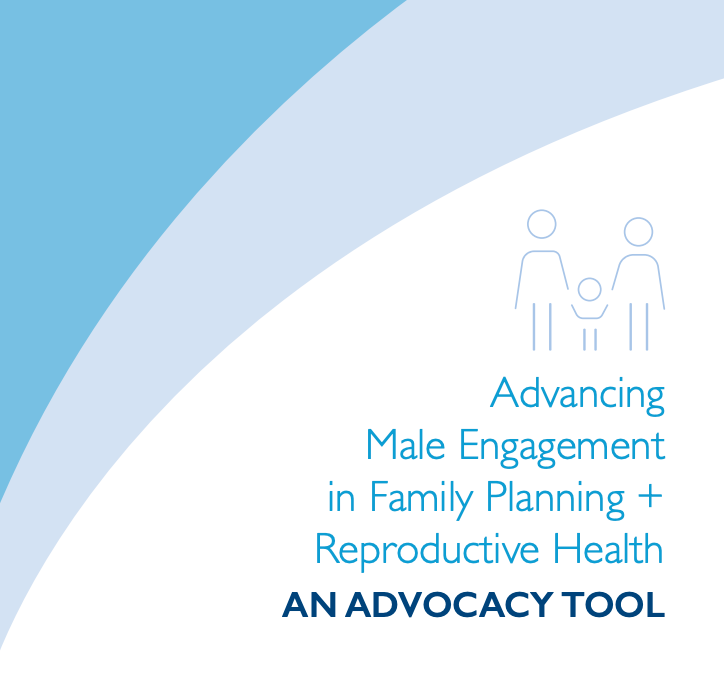 Name-Monika Kumari
Faculty Mentor-Dr.B.S.Singh
IIHMR Delhi
1
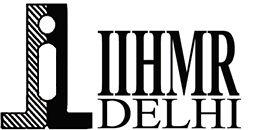 Screenshot of Approval
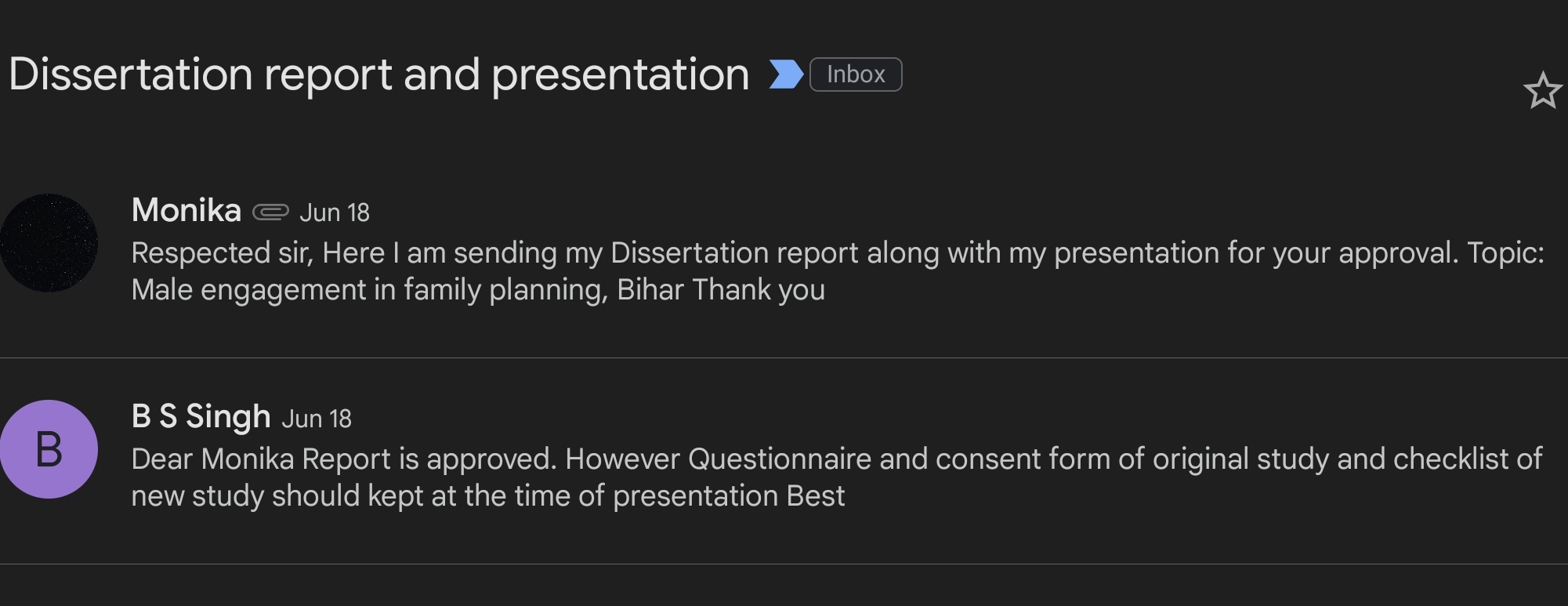 2
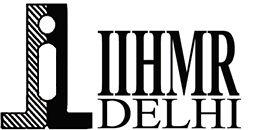 Background
Family planning is the choice or the need of an individual and couple to plan and attain their desired number of children by spacing and limiting through any method of birth control.

India was the first country in the world which launched Family Planning Programme  in the year 1952, to achieve population stabilization

Evolved since its inception, to promote reproductive health and reduce maternal, infant and child mortality and morbidity.

After 1970’s, shifted mostly towards women centric, which not only women’s prerogative in Indian context.
3
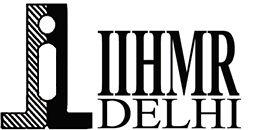 Introduction:
Male involvement in FP is unacceptably low, female sterilization 37.9%, where as male sterilization and condom use 0.3% and 9.5% respectively(NFHS-5).

In Bihar female sterilization 35%, male sterilization 0.1%. Men consider FP to be women’s business. 

India spent 85 per cent of its total expenditure on family planning on female sterilization with 95.7 per cent of this money going towards compensation. [Indian J Med Res 148 (Supplement), Dec 2018]

Men do not want to opt for vasectomy because of certain myths like fear of impotency, weakness,  as well as the stigma of being labeled as “not man enough” , even after the being a safer and minor surgical procedure, its penetration remains low.

Involvement of men in FP contribute towards women empowerment, gender-equitable attitude, access to sexual and reproductive rights, co- creating a “safe space” between couples, men and women uptake of FP methods. Especially in context of Bihar, where is strong patriarchal societal establishment.
4
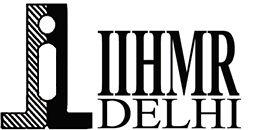 Objectives:
To understand the FP related awareness, attitude, practice and engagement of men in Bihar at individual and familial levels:










[IRH website, January 14 2015]
Men as agent of change
Men as Partner
Men as Clients
Those acting as leaders in shifting societal norms, attitudes, and behaviors toward women and girls, and their place in families, communities, and societies at large
Those actively engaging as a full partner in FP issues, and communicating and negotiating fertility desires and FP use with their partners
Those receiving FP services and using male FP methods
5
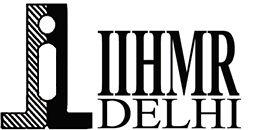 Methodology
Secondary Data analysis of BIFS (Bihar Integrated Family planning study)
Study Design: Cross sectional (March-May 2021, involving representative random sampling)
Sample size: 3831 men
Study area: All 38 districts of Bihar
Data Collection: Interviews were conducted using a pre-tested structured digital questionnaire in Hindi language.
  (The interview captured data on detailed socio-demography, family level constructs inter-spousal communication, autonomy and decision-making between couple, knowledge, attitude and use of FP methods practiced by men)
6
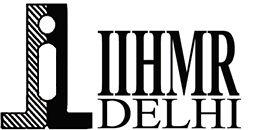 Results:
Socio-Demographic:
7
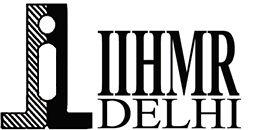 Results:
8
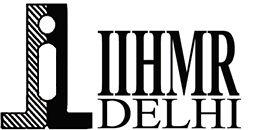 Results:
Men as Client
9
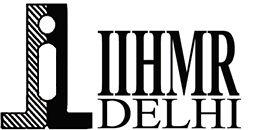 Results
Men as Client
10
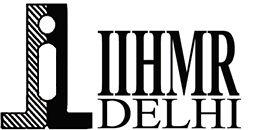 Results
Men as partners
11
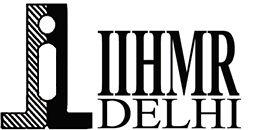 Result
Men as an agent of change
12
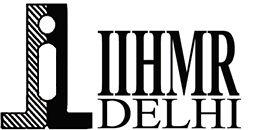 Discussion
13
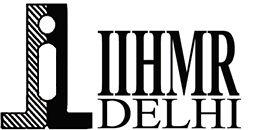 Discussion
14
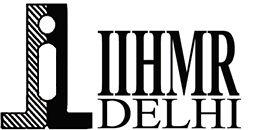 Limitation of the Study
Men age group were not mentioned, distinction between couple with and couple with 1 or more children to identify of attitude, perception and knowledge of specific age group.

As agent of change, there were not enough indicators for the in depth understanding as what part men plays as a change or their intention towards changing the current scenario regarding the family planning.
You are not allowed to add slides to this presentation
15
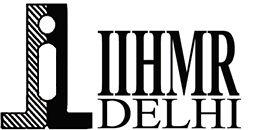 Conclusion
Men are interested and will positively contribute to family planning discussions when provided the opportunity, and that spousal communication can increase contraceptive uptake and continuation.

Holistic approach to male engagement is required, one that encompasses the roles of women, men, and the couple.

Both men and women should be targeted for family planning intervention.

Community engagement and opinion leaders are needed to advocate for the use of family planning methods in their communities.
16
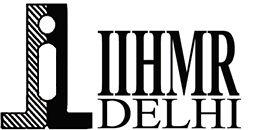 References
Adamou BM, Iskarpatyoti BS, Agala CB, Mejia C. Exploring gaps in monitoring and evaluation of male engagement in family planning. Gates Open Res. 2019;3:1114-.
Hook C, Hardee K, Shand T, Jordan S, Greene ME. A long way to go: engagement of men and boys in country family planning commitments and implementation plans. Gates Open Res. 2021;5:85.
Kaur R, Acharya A, Yadav V, Dabar D. Male involvement in family planning: a qualitative study of perceptions and practices. Int J Preven Curat Comm Med. 2016;2:30-6.
Koffi TB, Weidert K, Ouro Bitasse E, Mensah MAE, Emina J, Mensah S, et al. Engaging Men in Family Planning: Perspectives From Married Men in Lomé, Togo. Global health, science and practice. 2018;6(2):317-29.
Mejía-Guevara I, Cislaghi B, Darmstadt GL. Men's Attitude Towards Contraception and Sexuality, Women's Empowerment, and Demand Satisfied for Family Planning in India. Frontiers in sociology. 2021;6:689980.
Mejía-Guevara I, Cislaghi B, Weber A, Hallgren E, Meausoone V, Cullen MR, et al. Association of collective attitudes and contraceptive practice in nine sub-Saharan African countries. Journal of global health. 2020;10(1):010705.
T R, B U, Mithra PP, Kumar N, Holla R, Raina V, et al. Married Men's Involvement in Family Planning - A Study from Coastal Southern India. Journal of clinical and diagnostic research : JCDR. 2015;9(4):Lc04-7.
Wondim G, Degu G, Teka Y, Diress G. Male Involvement in Family Planning Utilization and Associated Factors in Womberma District, Northern Ethiopia: Community-Based Cross-Sectional Study. app to generate references
17
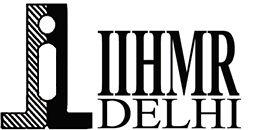 Dissertation Experiences
What did you learn (skill/ topic)?
Overall self comments on Dissertation
SAS (Software As Service)
EXCEL
ATLAS.ti
Scientific report writing
Time management
Flexible and adaptable
Being detailed oriented
18
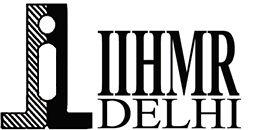 Pictorial Journey
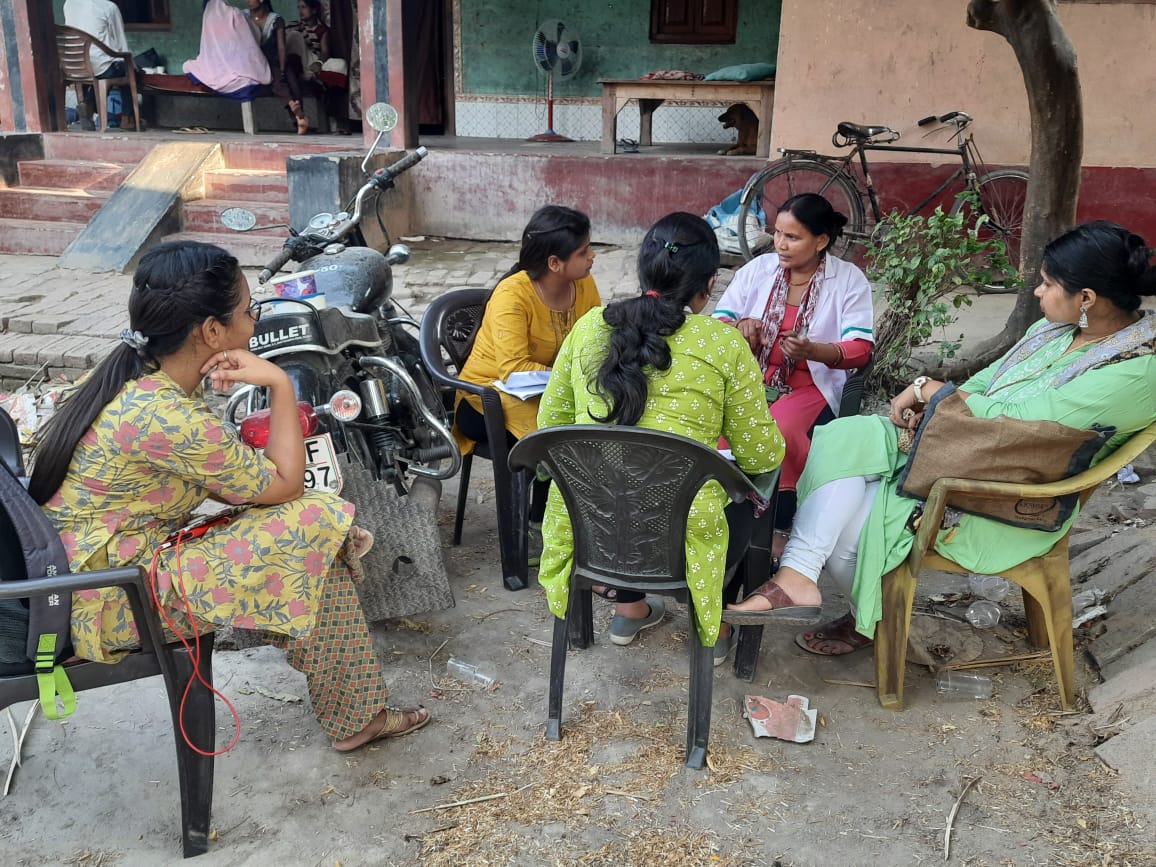 19
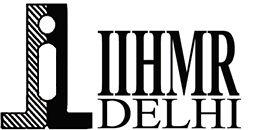 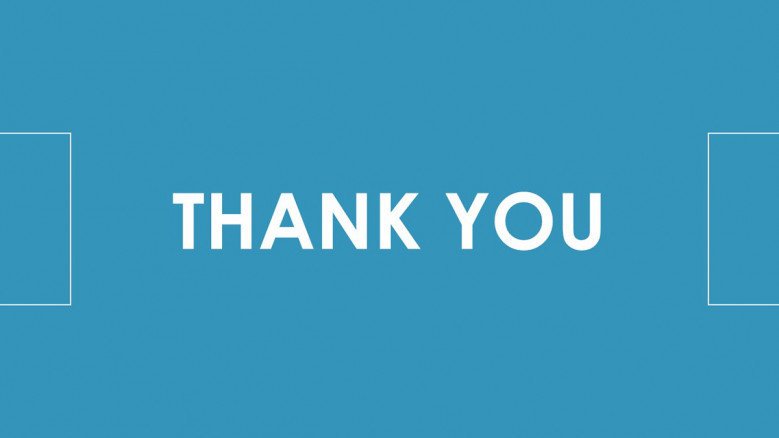 Thank You
20